Сущность проектной деятельности. Особенности учебных проектов.Часть 2.
Презентацию подготовила:
учитель начальных классов ГБОУ Лицей 1571
Ихарова Ирина Валерьевна
Пошаговая инструкция
Закладка для книги.
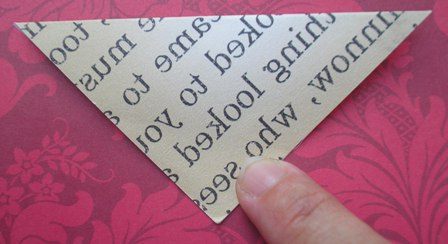 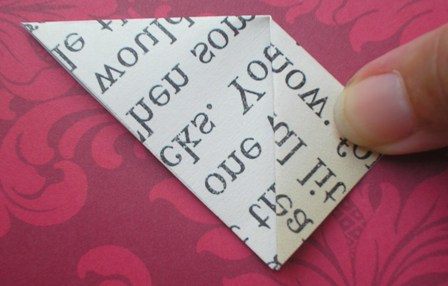 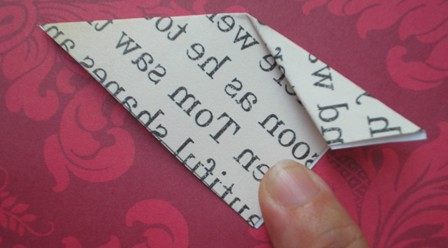 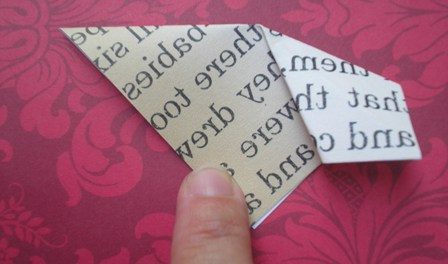 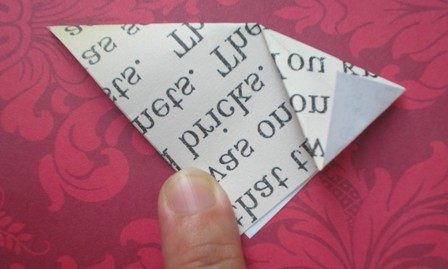 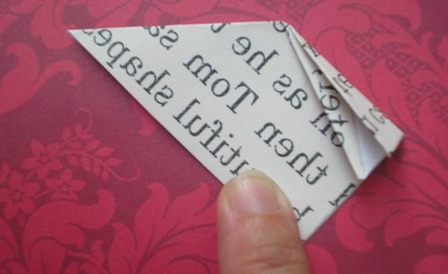 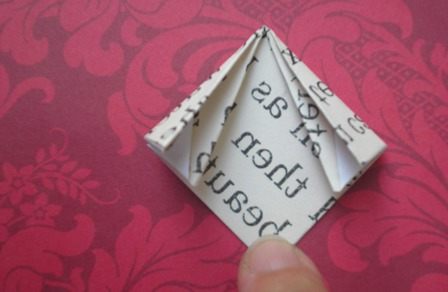 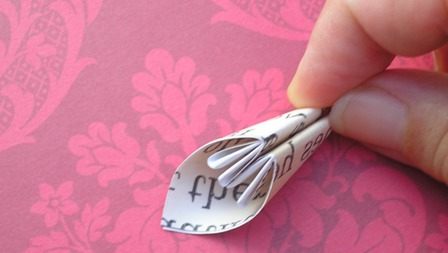 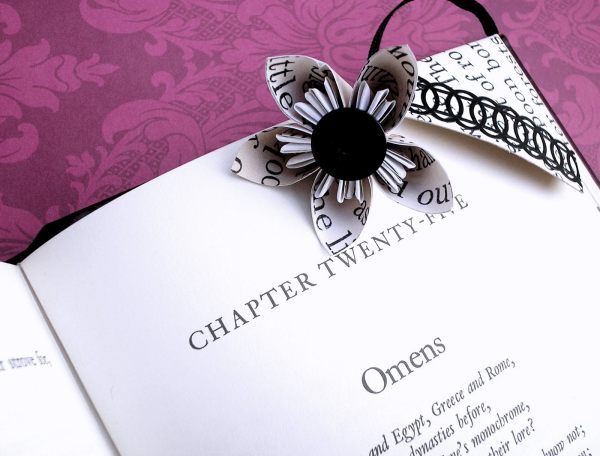